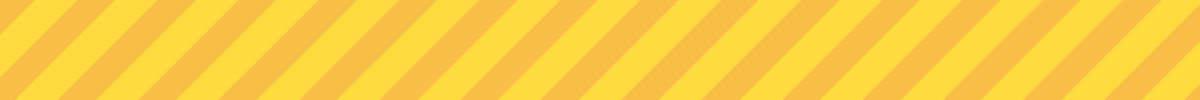 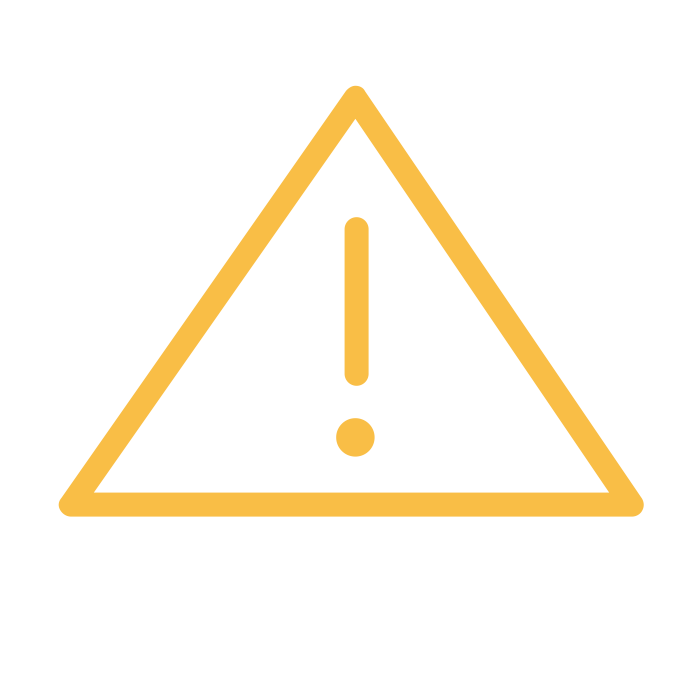 Logo Here
WARNING
A THUNDERSTORM ALERT HAS BEEN ISSUED.
Large hail and high winds are possible. Seek shelter inside the building and stay away from doors and windows.
WARNING: WEATHER ADVISORY